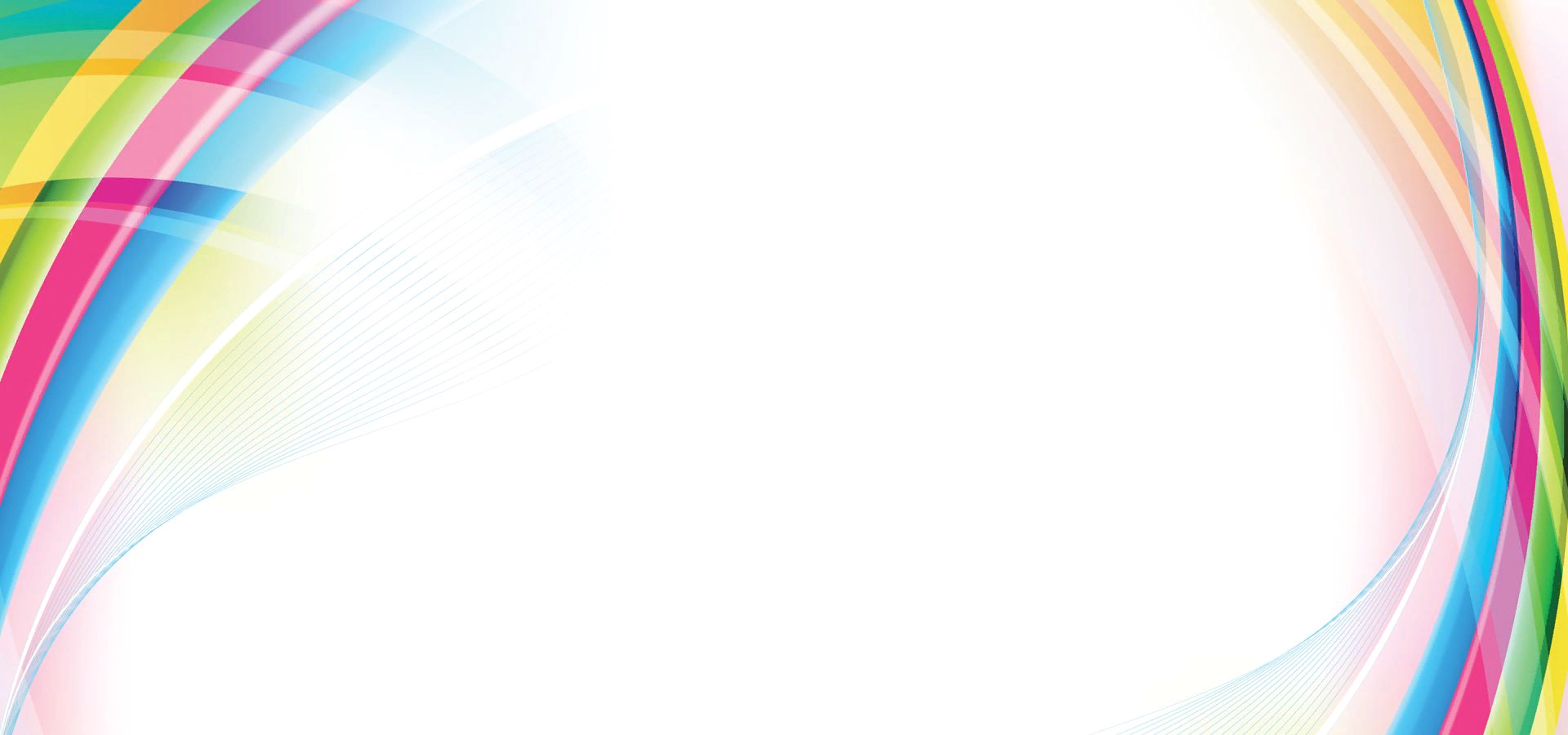 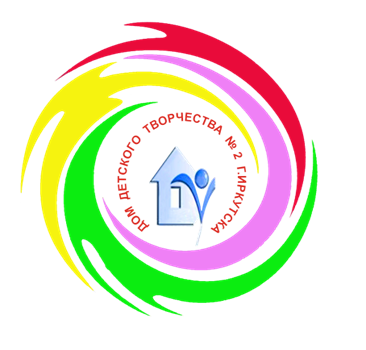 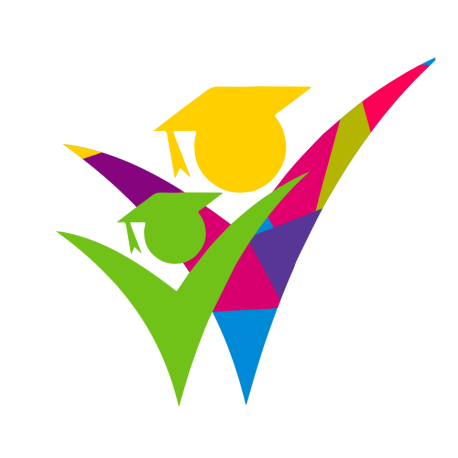 Научно практическая конференция «Поиск. Творчество. Мастерство»
по теме 
«Траектория успешности ребенка»
Март, 2024 г.
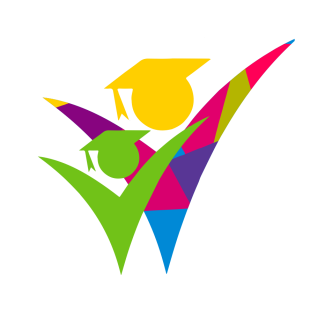 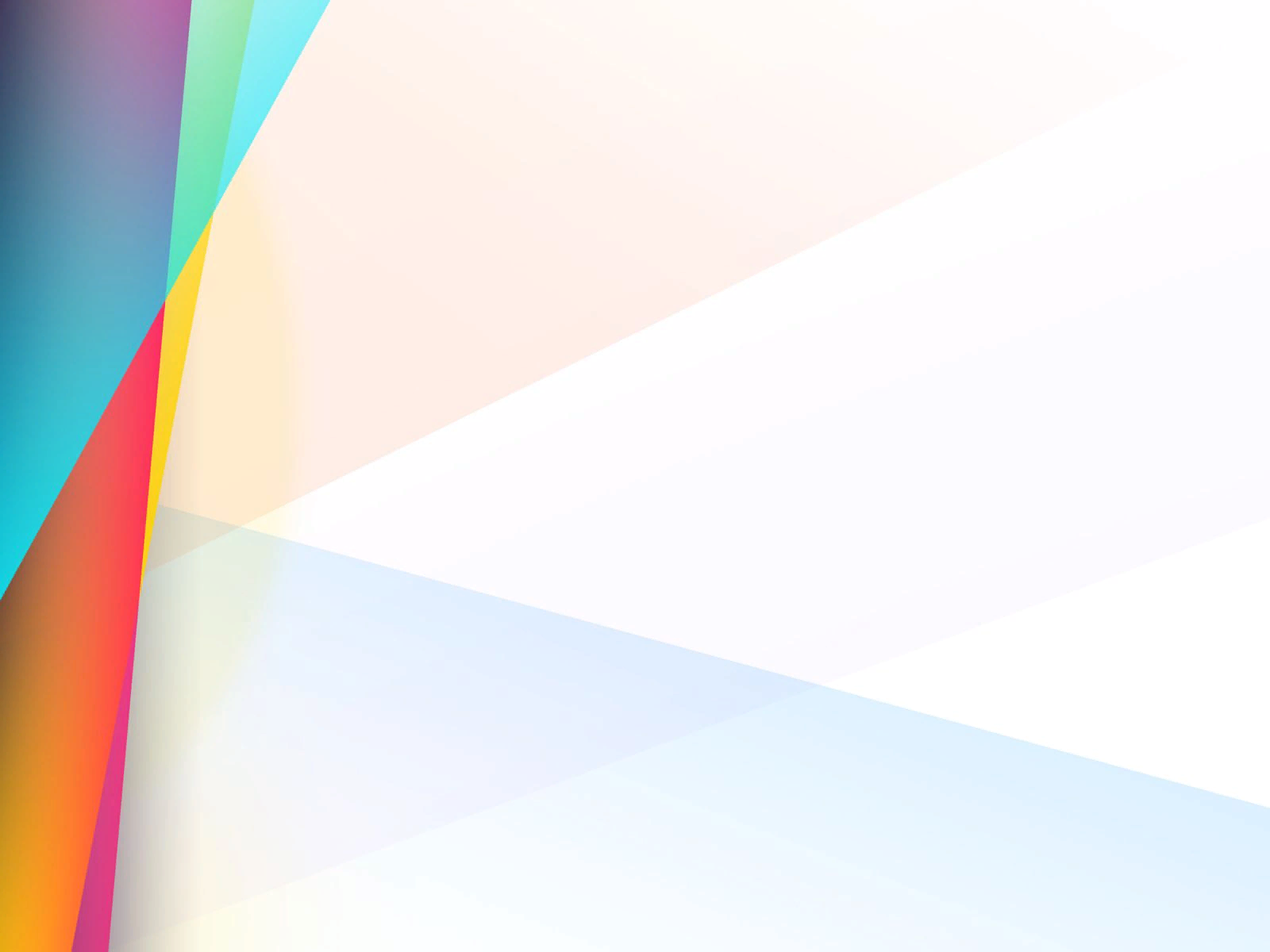 Успех — удача в достижении чего-нибудь, общественное признание, хорошие результаты в работе или учебе.
Траектория – линия движения какого-нибудь тела или точки.
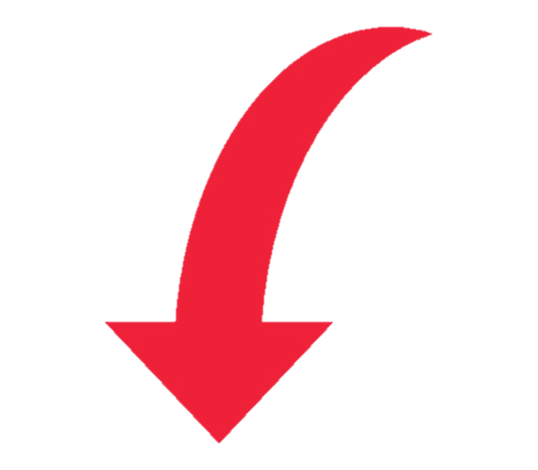 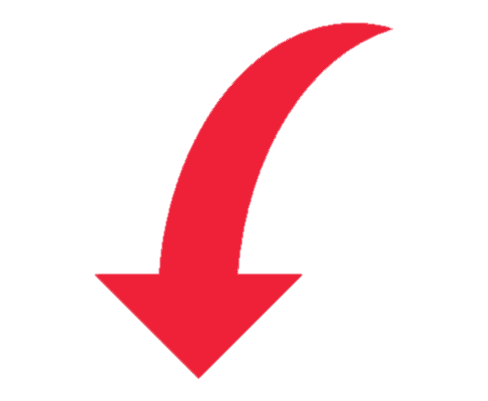 Толковый словарь С. И. Ожегова
Траектория успешности – это путь реализации личностного потенциала ребенка в образовательном процессе.
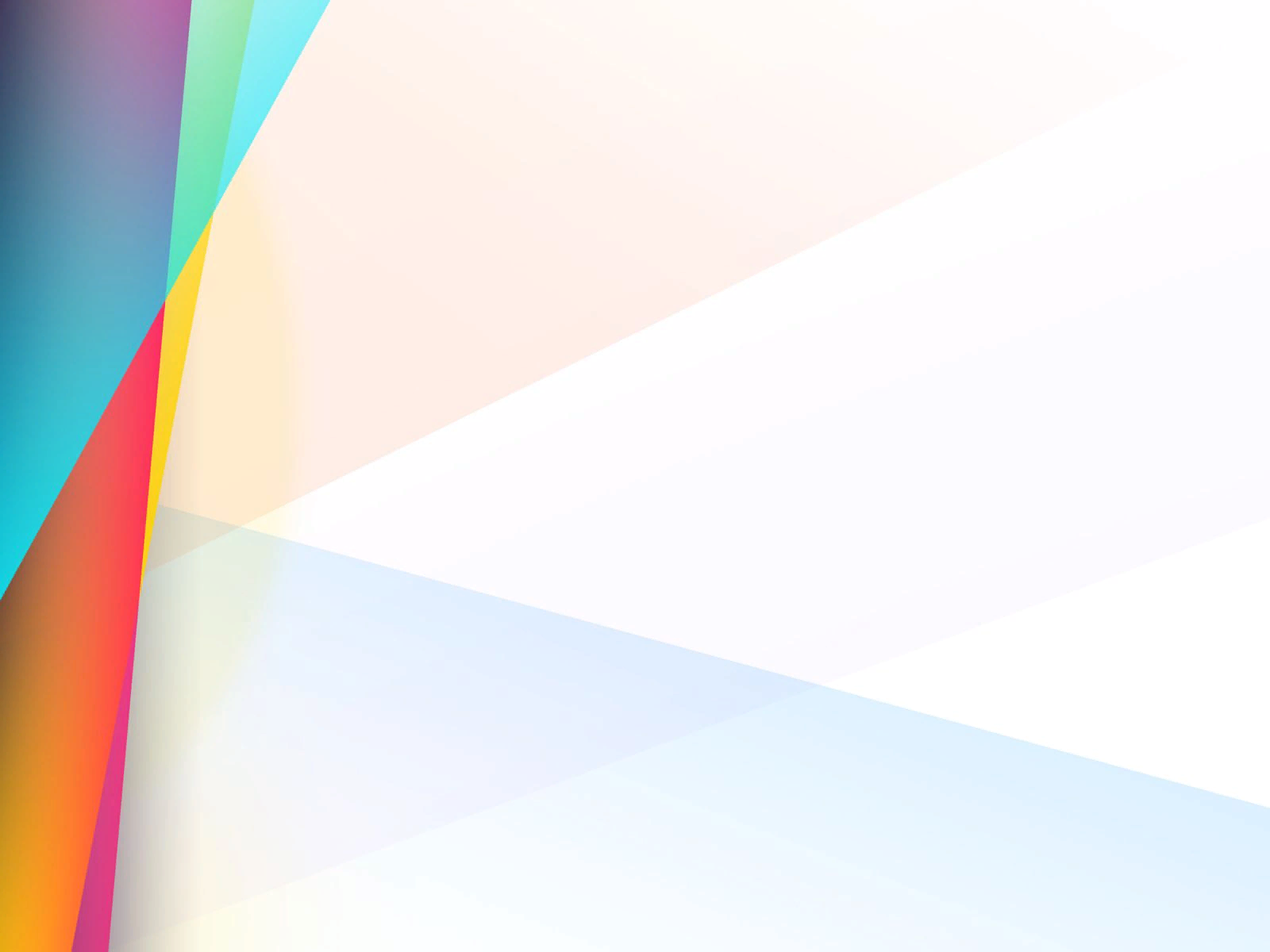 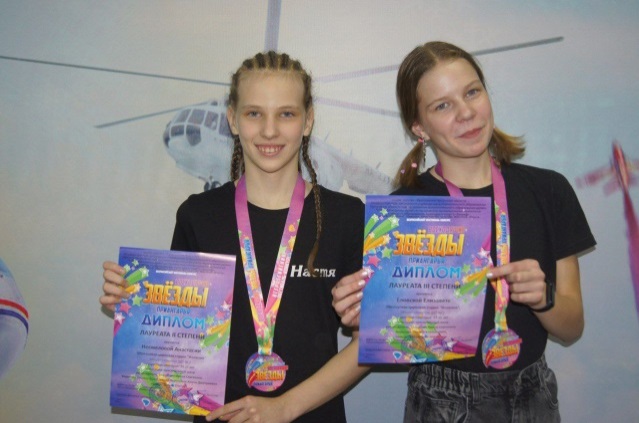 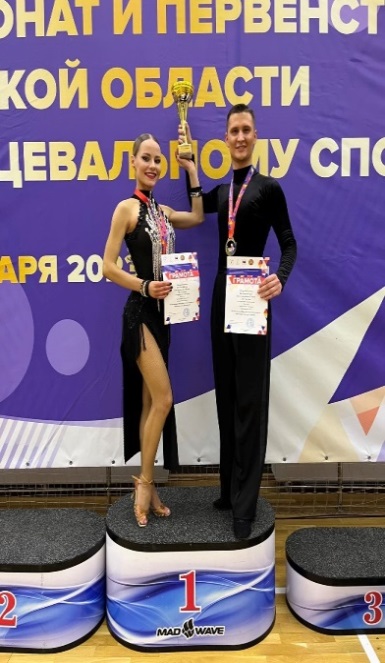 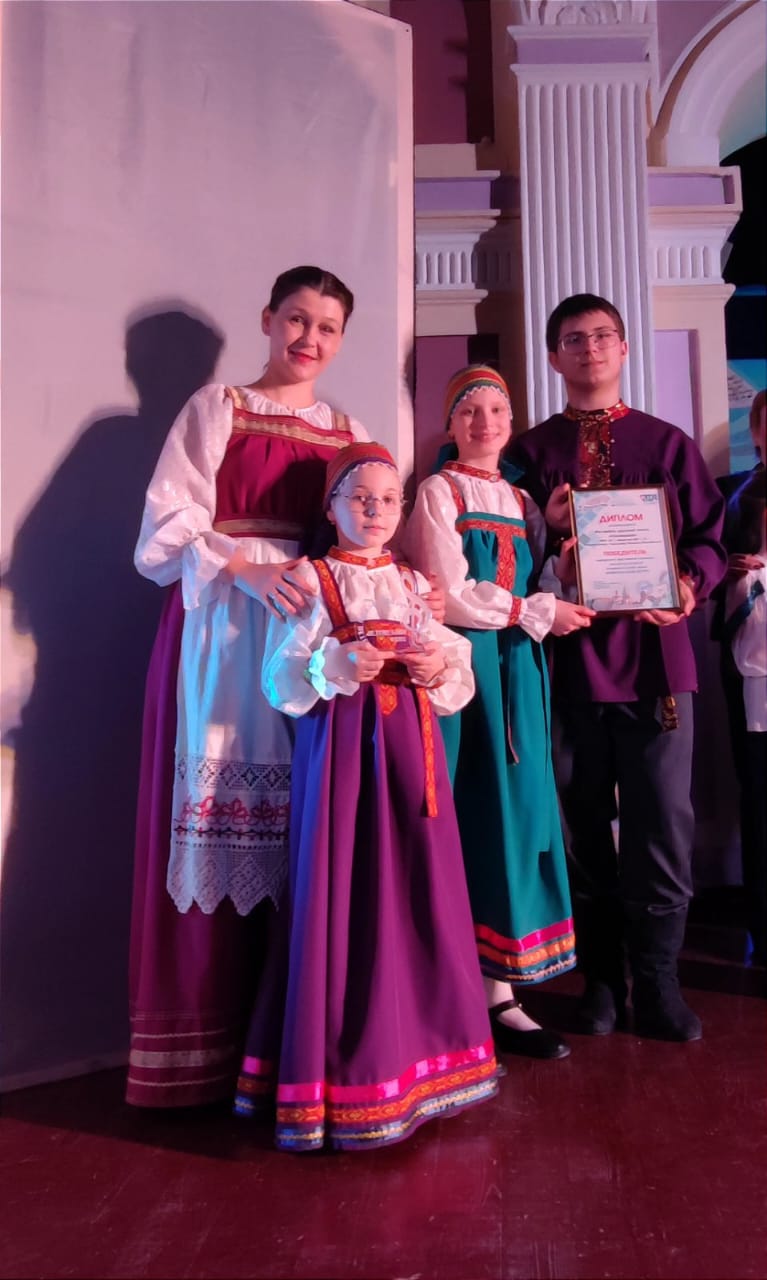 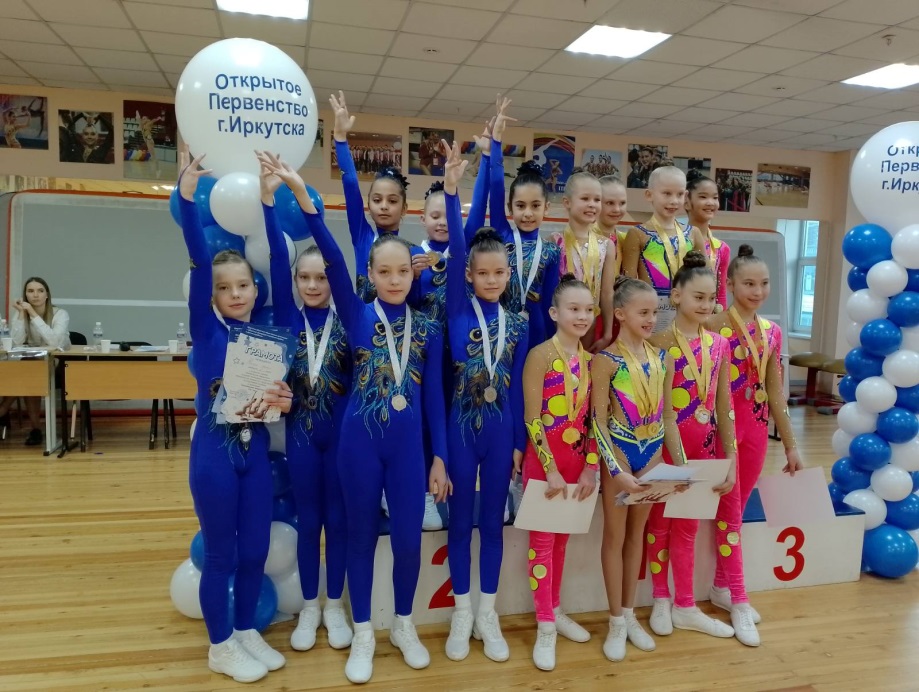 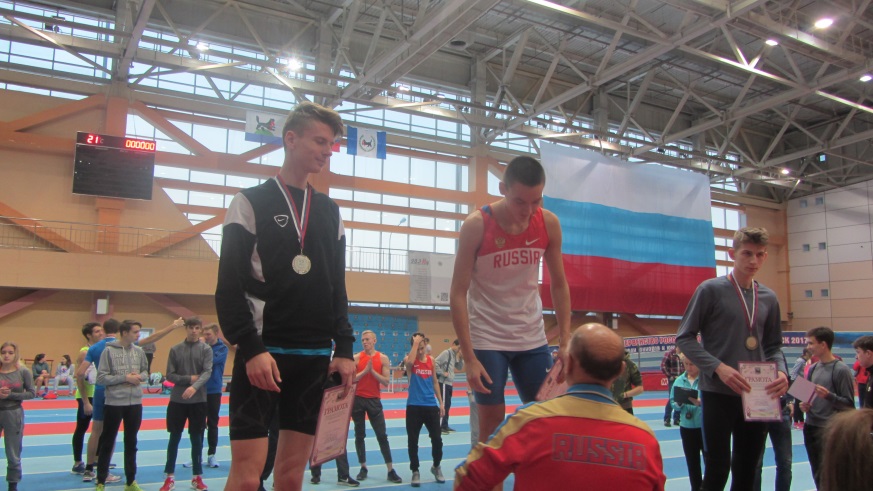 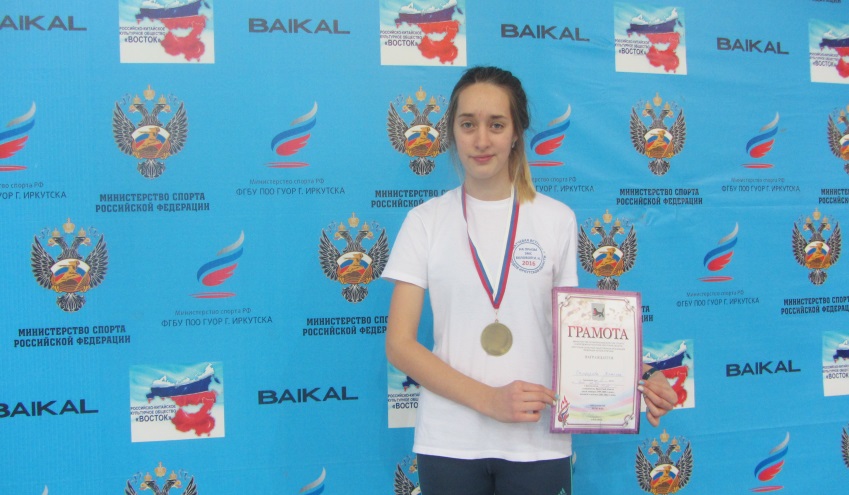 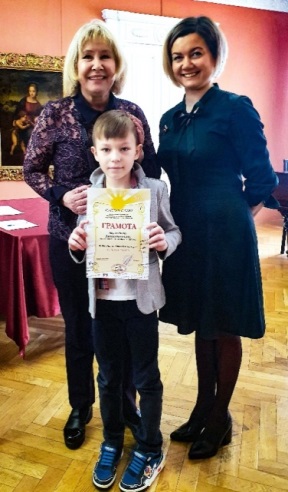 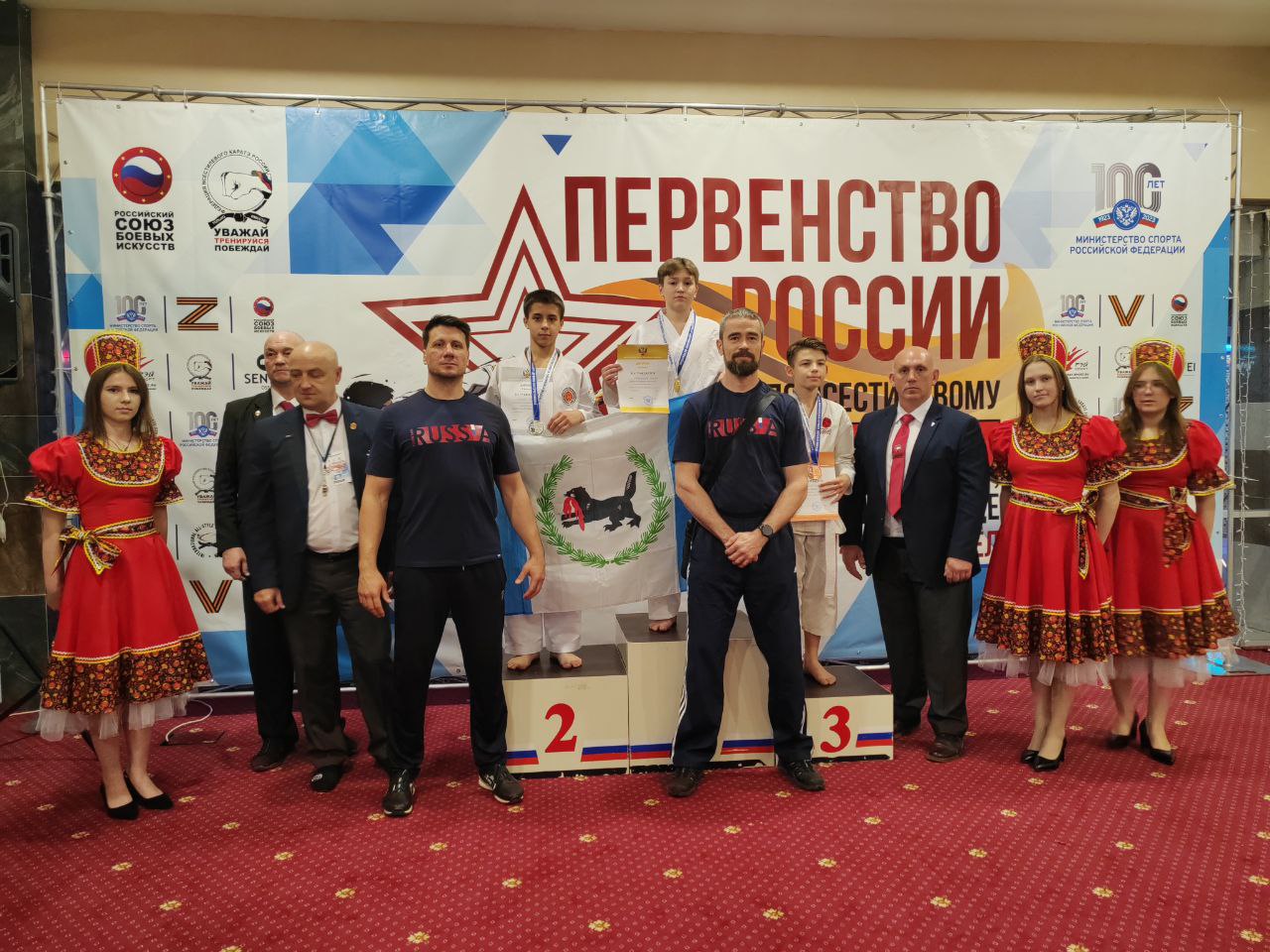 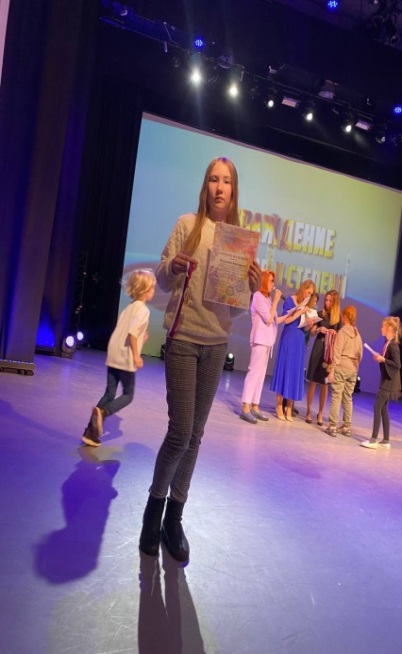 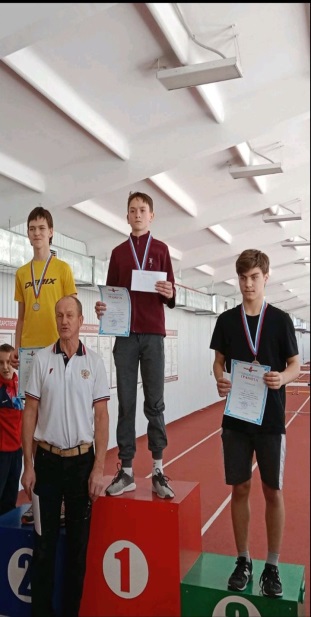 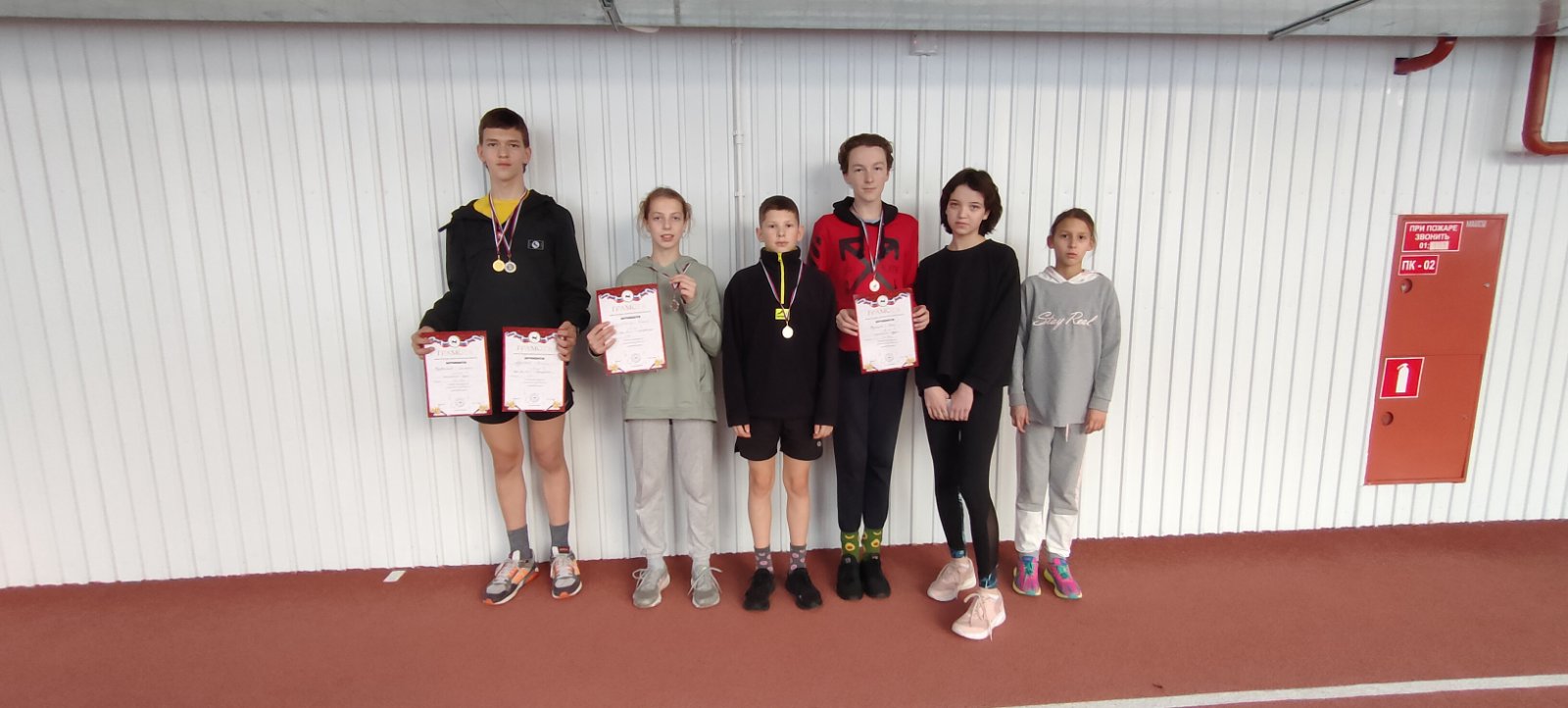 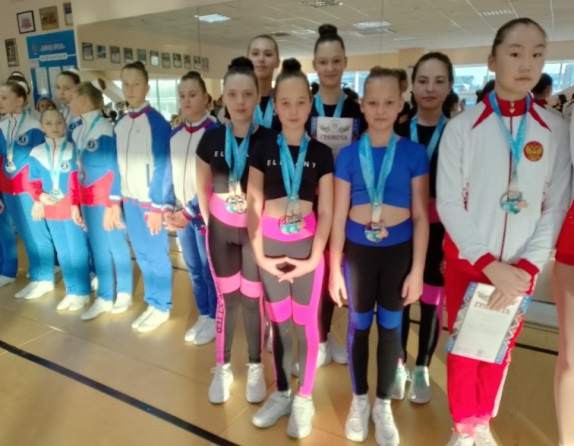 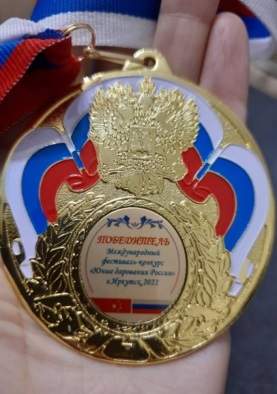 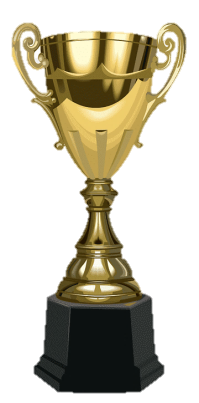 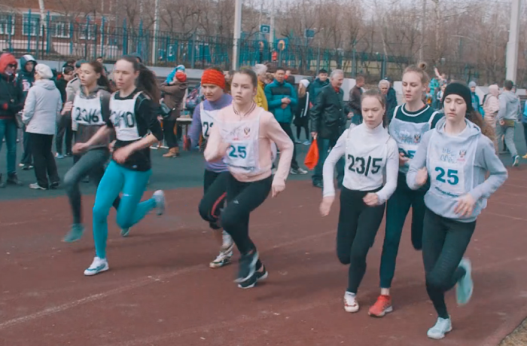 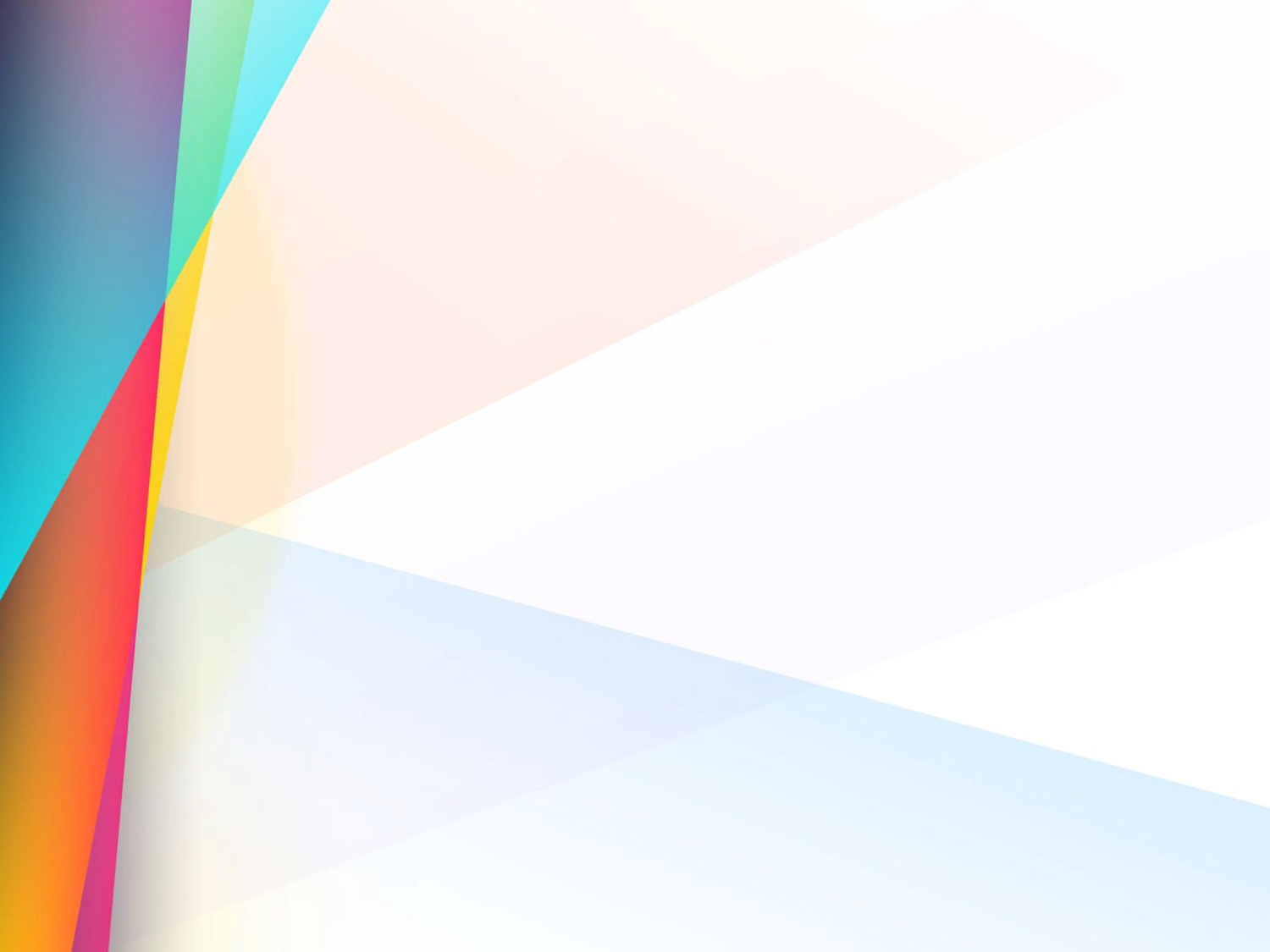 Личностные качества, необходимые педагогу для эффективной работы:
Стремление к максимальной гибкости;

Способность к эмпатии (сопережива­нию, сочувствию), сензитивности                         (воспри­имчивость) к потребностям обучающихся;

Умение придать личностную окраску обучению;

Владение стилем доверительного                  (не­формального) общения с обучающимися;

Эмоциональная уравновешенность, уве­ренность в себе, жизнерадостность.
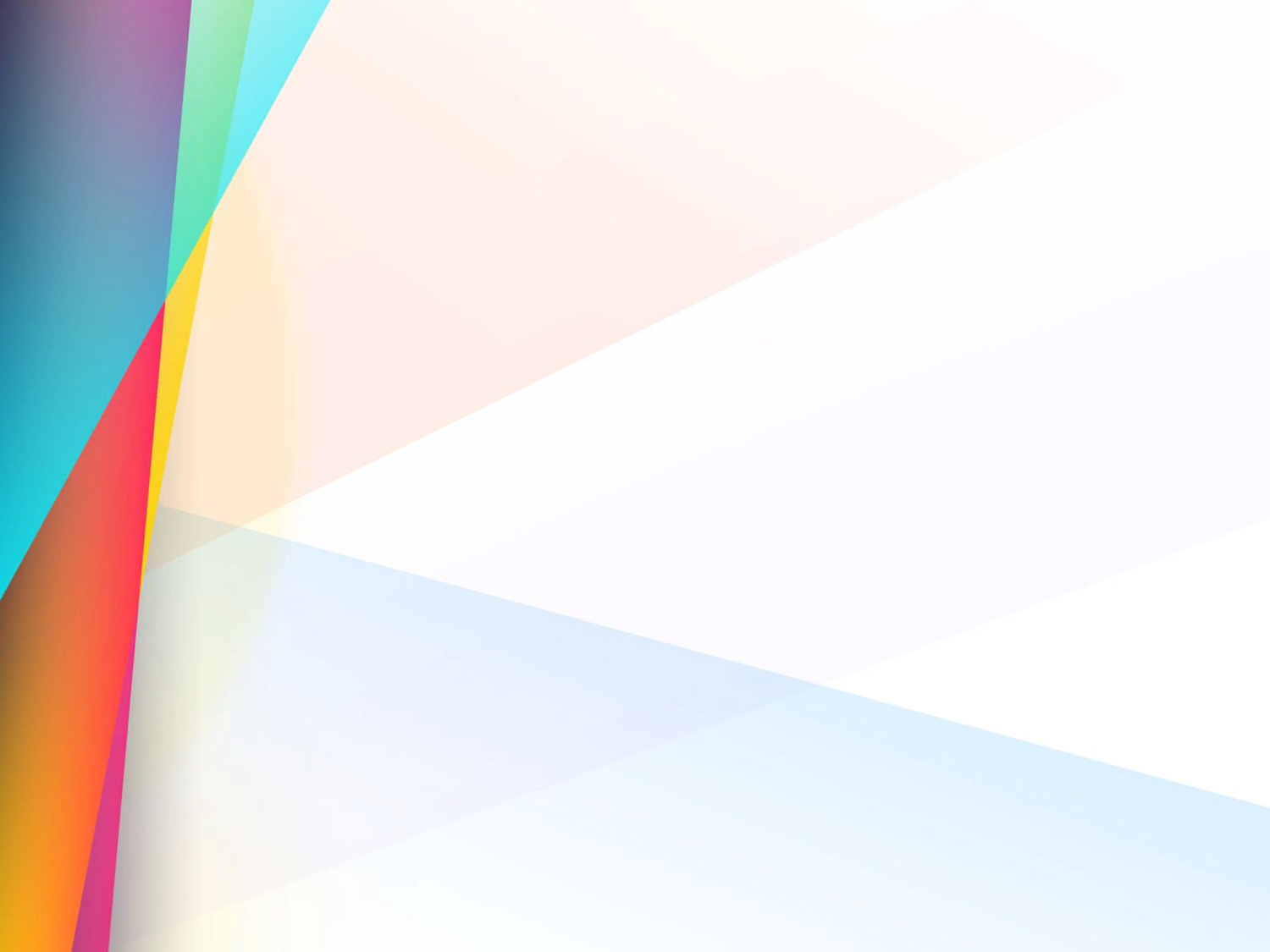 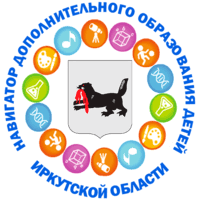 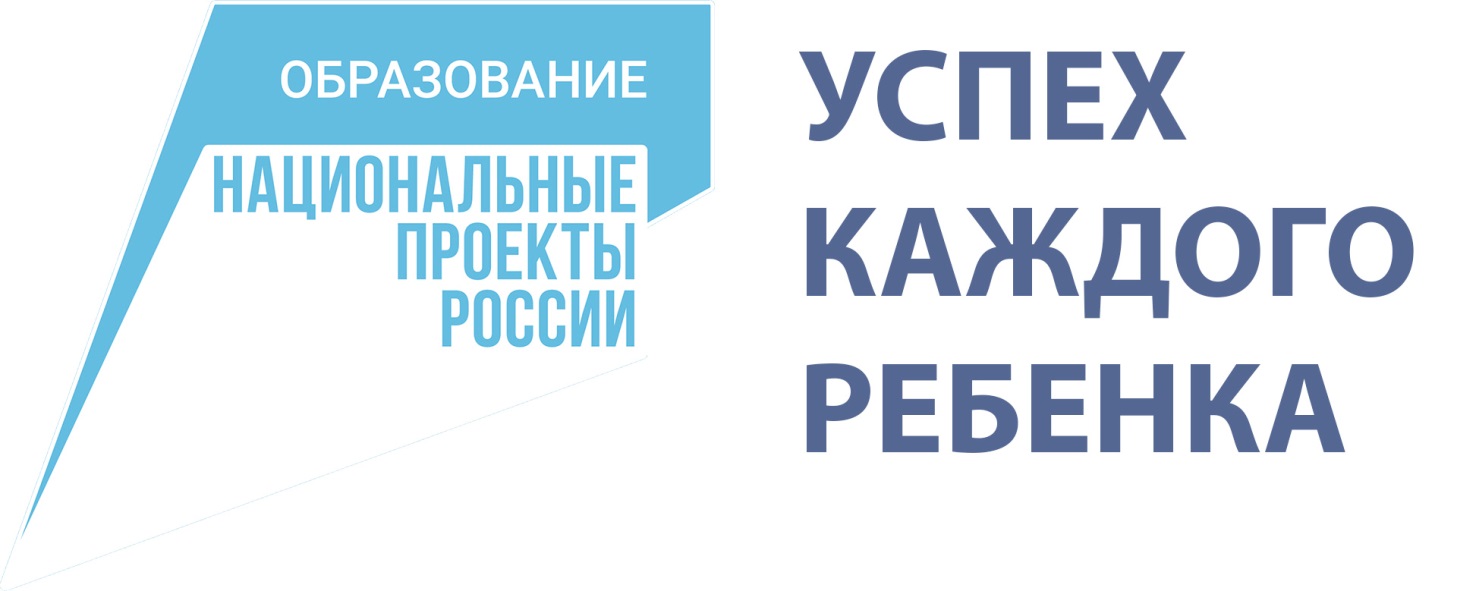 В настоящее время Минпросвещения России развивает систему дополнительного образования в рамках федерального проекта «Успех каждого ребенка» национального проекта «Образование». Данный проект предусматривает обновление содержания дополнительного образования всех направленностей, повышение качества и вариативности образовательных программ и их реализацию в сетевой форме, чтобы они отвечали вызовам времени и интересам детей с разными образовательными потребностями, модернизацию инфраструктуры и совершенствование профессионального мастерства педагогических и управленческих кадров.
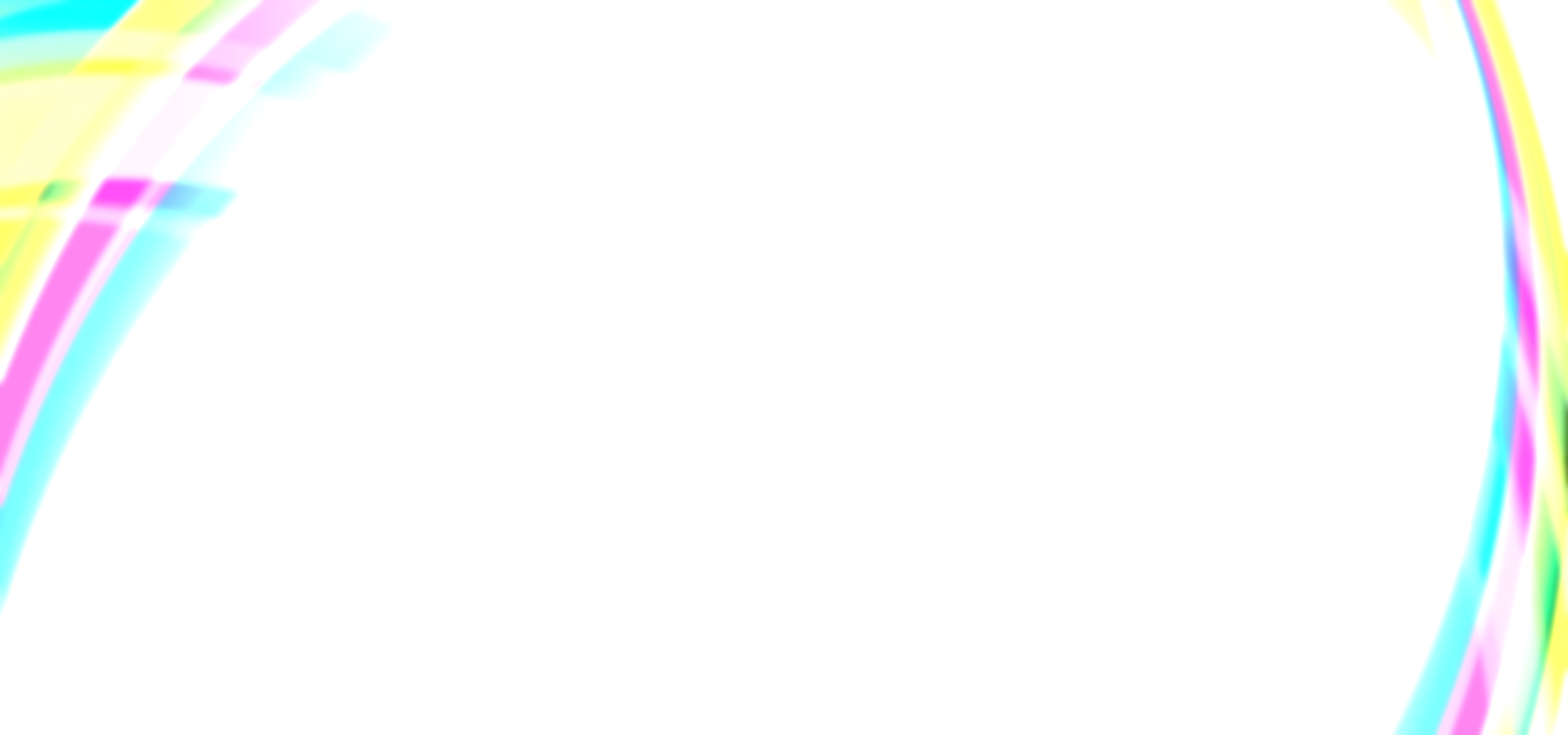 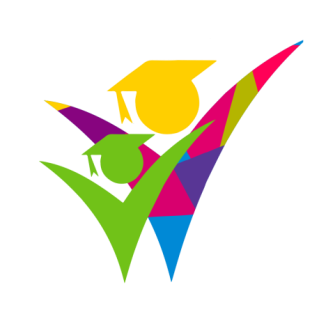 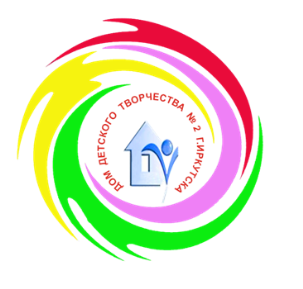 Научно практическая конференция 
«Поиск. Творчество. Мастерство»
по теме 
«Траектория успешности ребенка»
1 секция
«Творческое взаимодействие педагогов с субъектами образовательного процесса, как один из способов развития ребенка»
2 секция
«Траектория успешности ребенка – залог будущего»
3 секция
«Пути успешности ребенка»
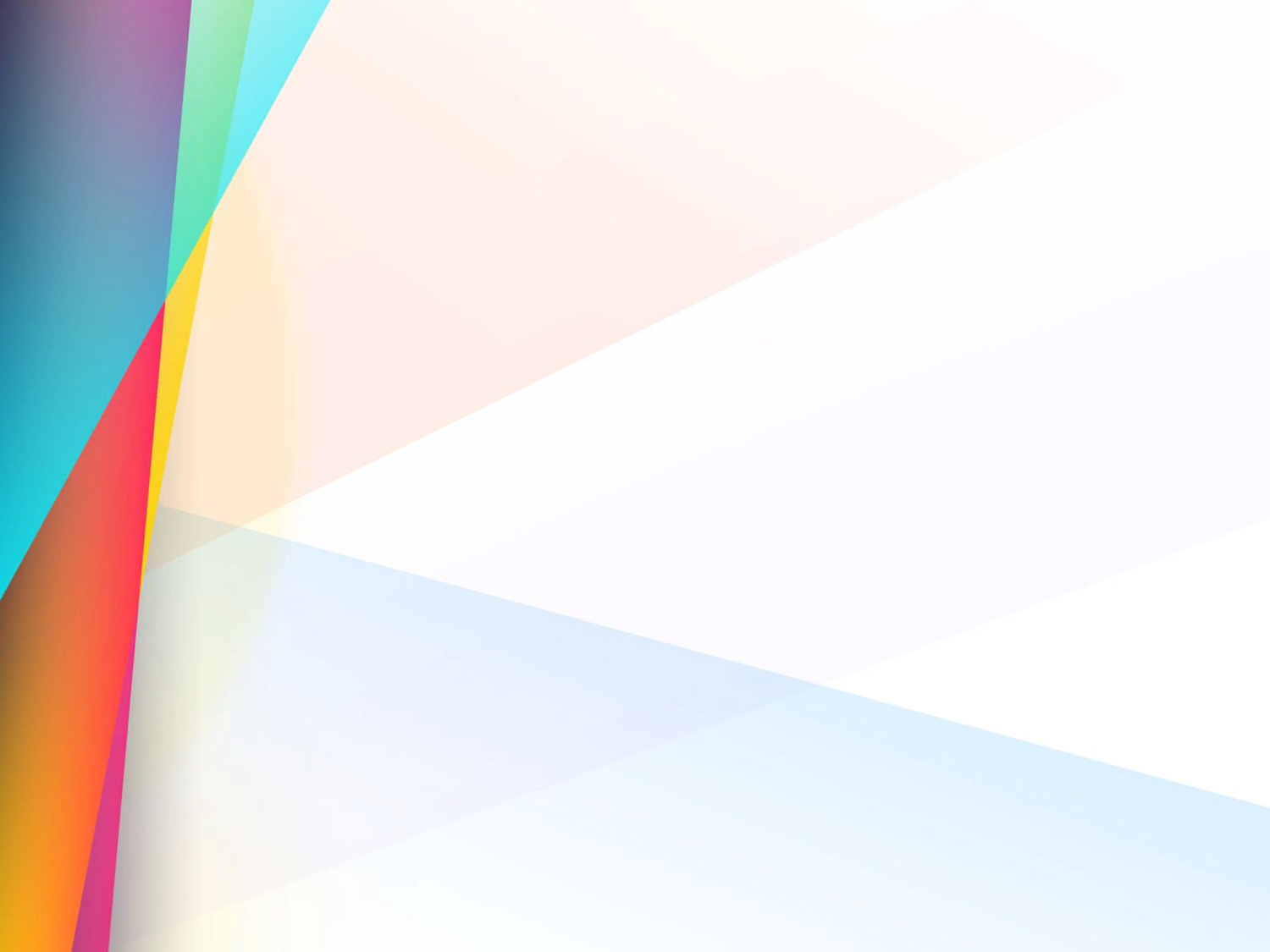 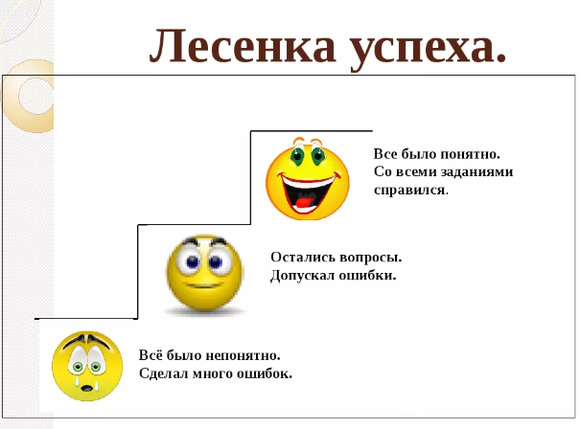